Update on the SPS impedance model and results of the recent SPS survey
Jose E. Varela and Thomas Bohl
Outline
The 2014 SPS Longitudinal Impedance Model 
Cavities
Flanges
BPMs
Other Stuff
Total SPS Longitudinal Impedance Model
Machine Survey
Conclusions
Current Impedance Model of the Cavities
Updated in LIU-SPS BD WG meeting 19/09/2013. Talk of H. Timko.
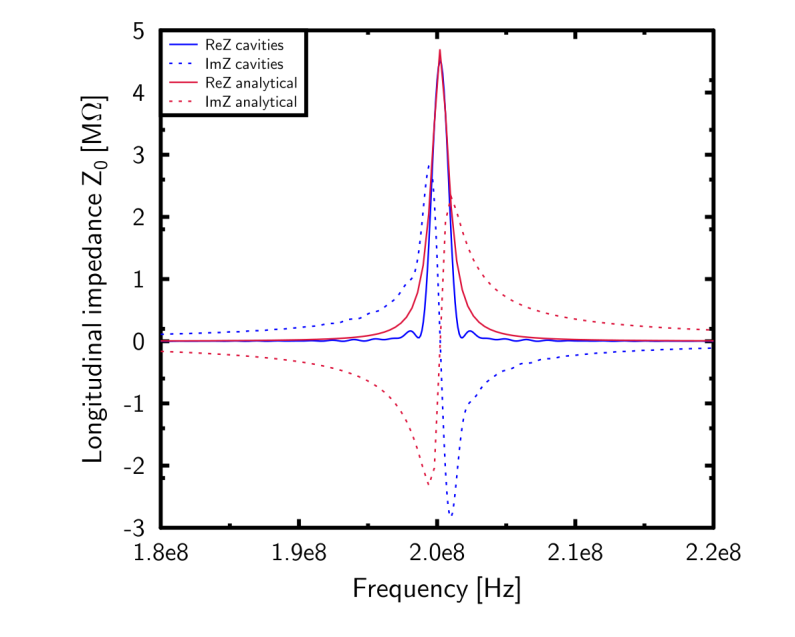 200MHz 3 Tank Cavity (I)
200MHz 3 tank cavity

Main couplers, sort of, accounted for
No HOM couplers
Simulation not converged
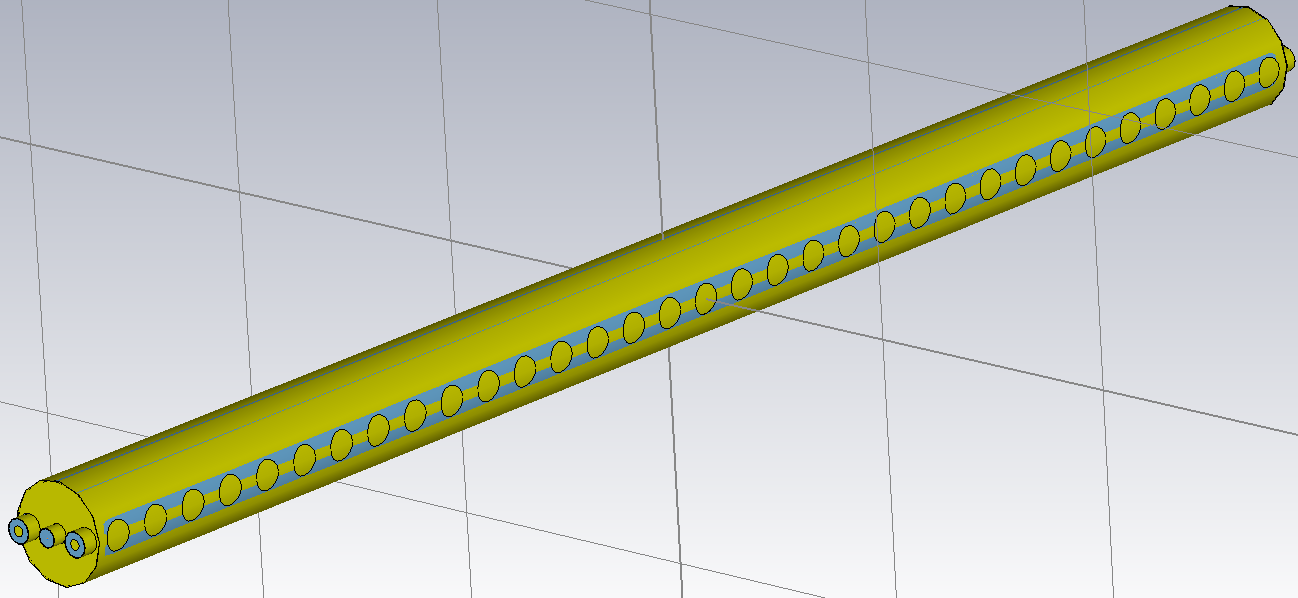 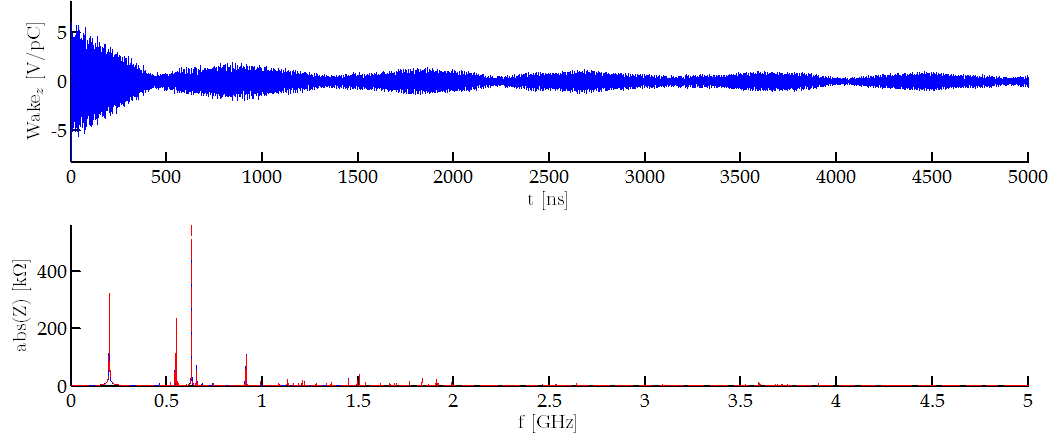 There are HOM couplers to damp this resonance.
Impedance of the HOMs.
Simulation not converged
Impedance higher than expected (by me)
Values could be due to the main couplers
Change of cavity behaviour (Standing Wave)
Beam induced 200MHz cavity signal
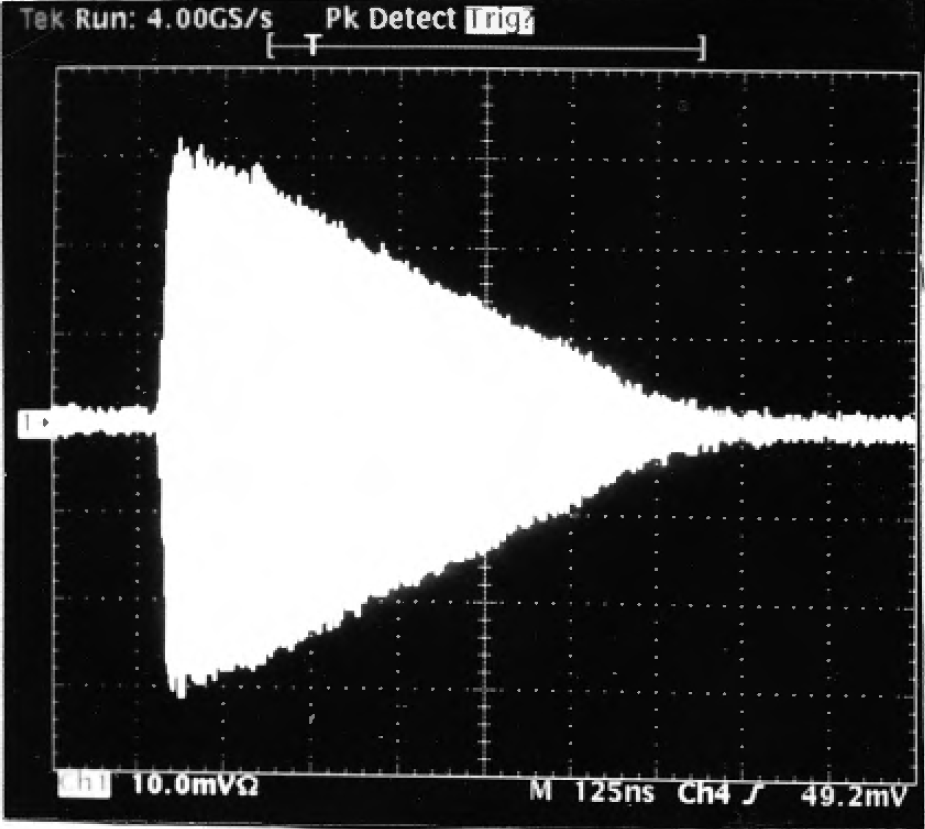 Courtesy of Thomas Bohl

( Filtered signal )
200MHz 3 Tank Cavity (II)
Asymmetric Impedance Characterization
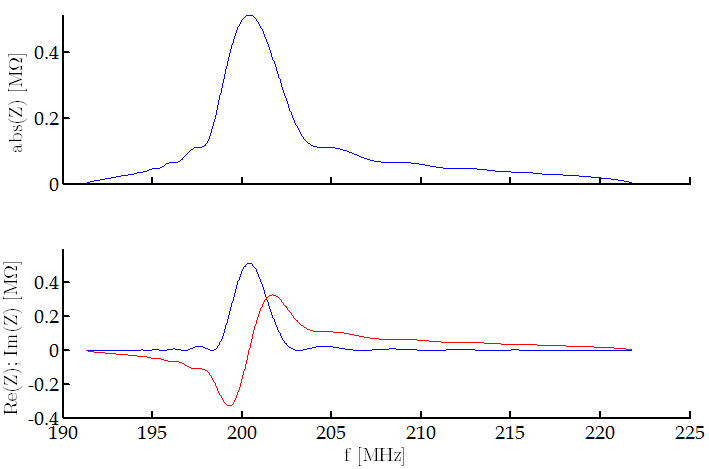 200MHz 3 Tank Cavity (III)
200MHz 3 tank cavity

Main couplers, sort of, accounted for
No HOM couplers
Simulation not converged
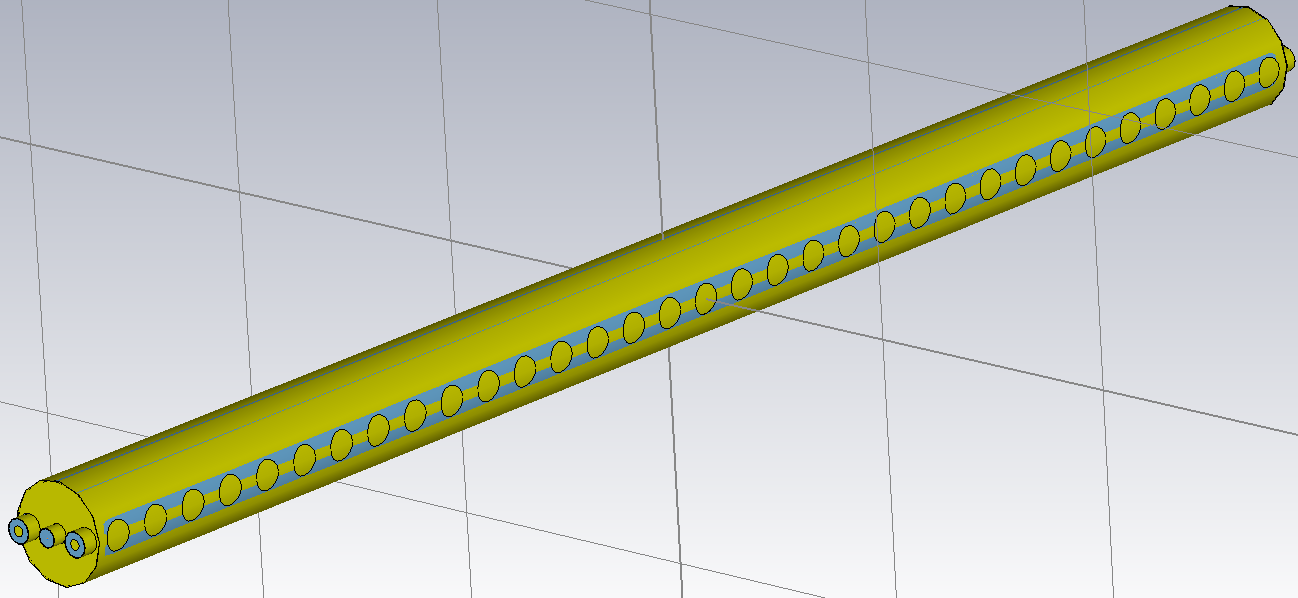 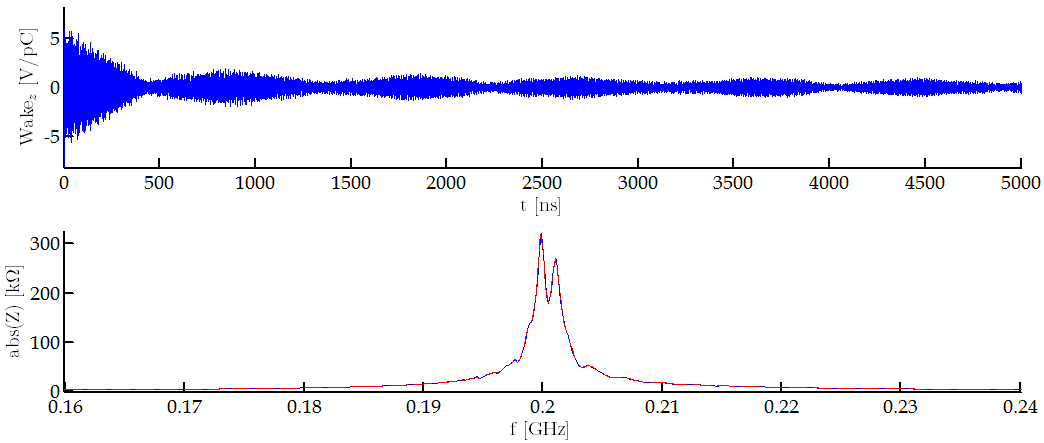 Effect of the main couplers

Also observed via different simulations

Very dependant on the matching of the couplers
200MHz 3 Tank Cavity (III)
Almost standing wave resonances

Very high impedance values
(to be further checked)
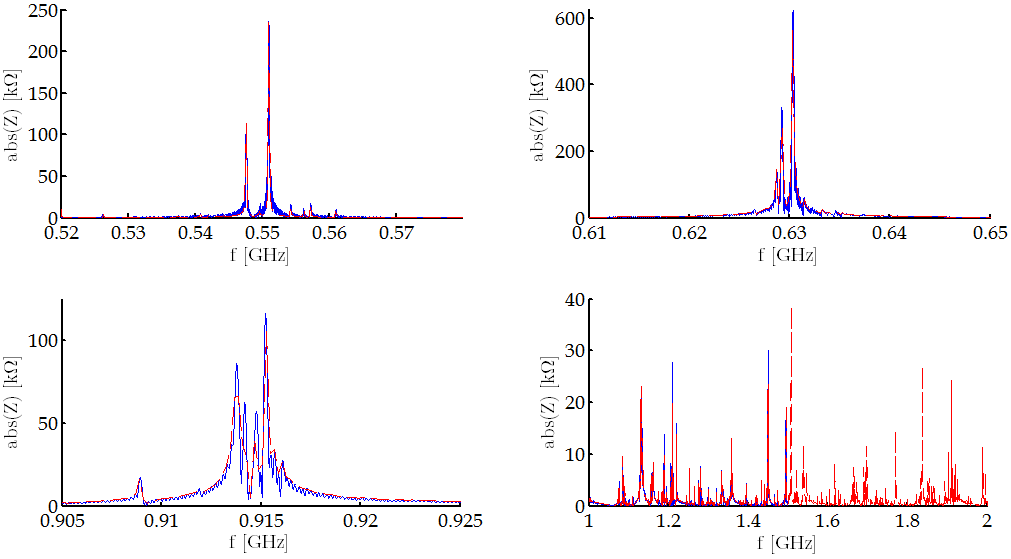 200MHz 3 Tank Cavity (IV)
Impedance characterization of the SPS TWCs (200 & 800MHz) is complicated.

Careful consideration of the main couplers and HOM couplers is needed.

Simulations and measurements are not straight forward.
Outline
The 2014 SPS Longitudinal Impedance Model 
Cavities
Flanges
BPMs
Other stuff
Total SPS Longitudinal Impedance Model
Machine Survey
Conclusions
Bead-pull Measurements
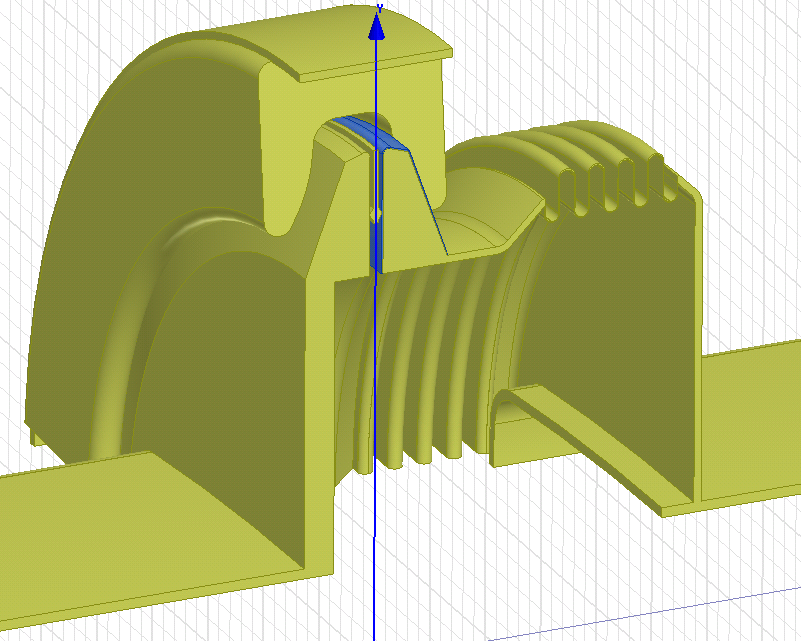 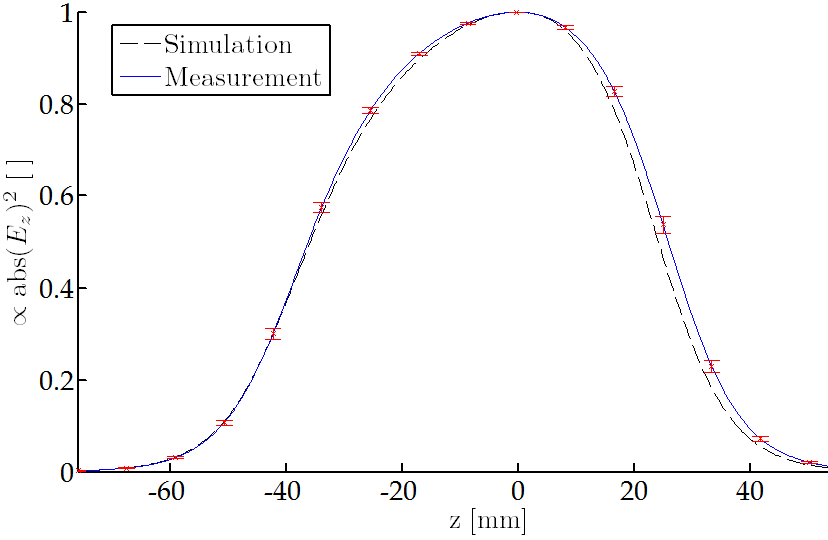 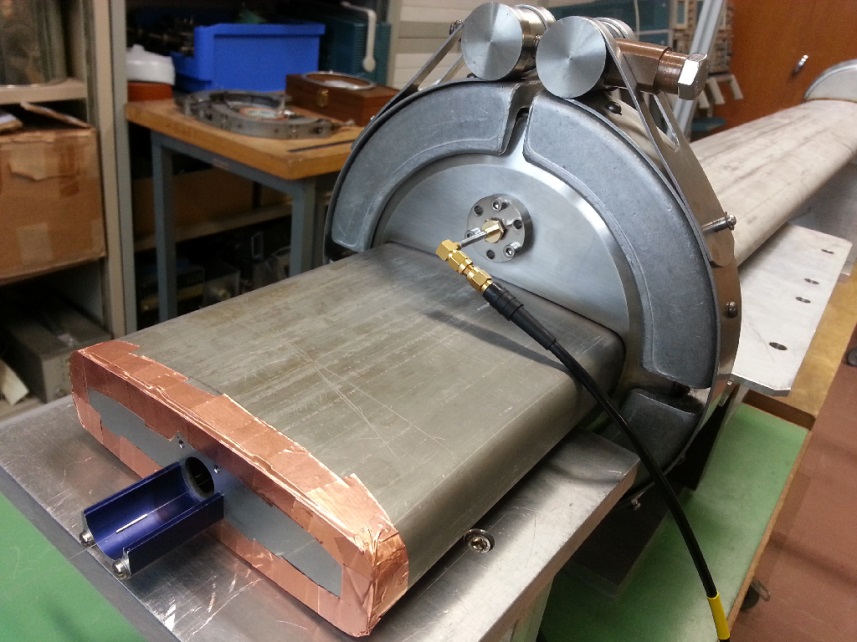 New CST simulations (I)
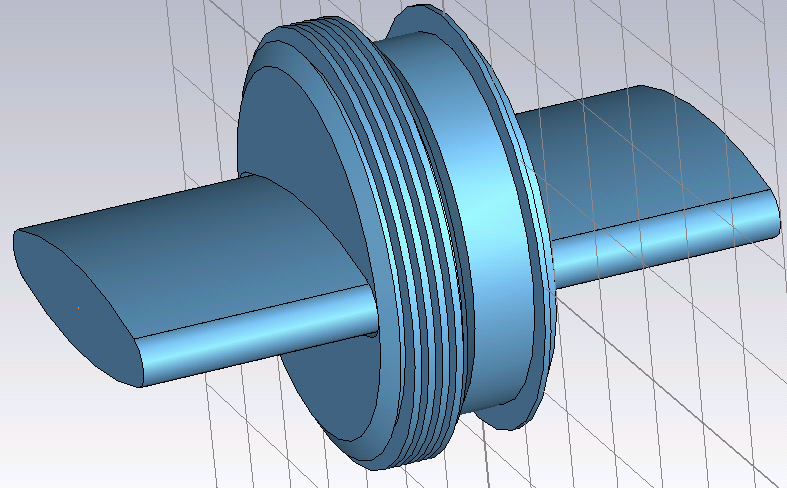 Non-enamelled QF-QF flange

Simulation not converged
Higher frequency resonances identified
Further investigation via measurements
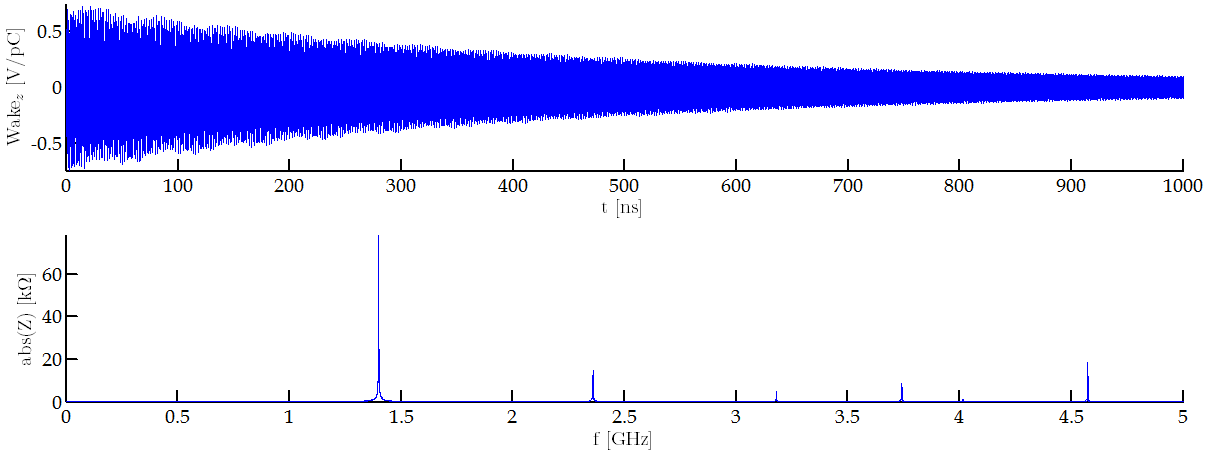 New CST simulations (II)
Non-enamelled QF-QF flange with damping resistor

Converged simulation
Calibration of CST parameter underway
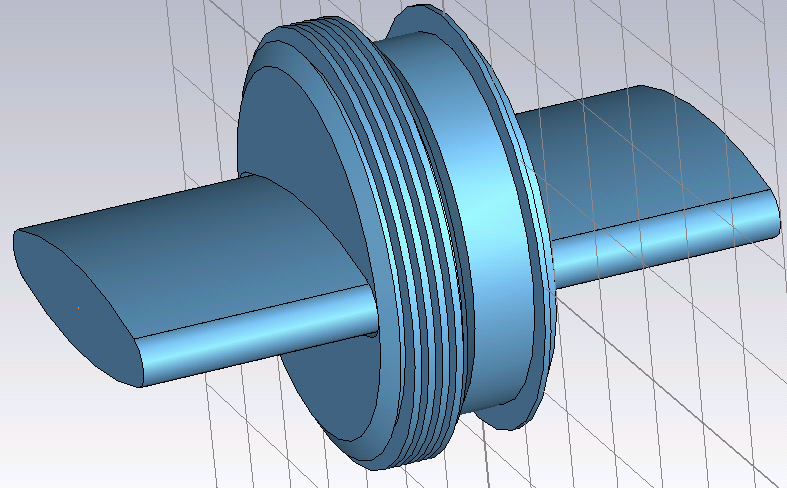 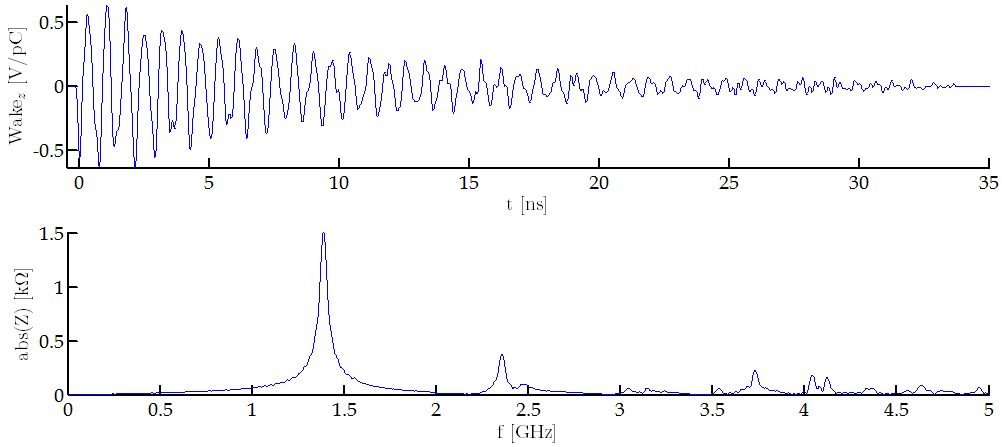 Using the measured resistance of the niquel-chrome (100 Ω) with the ohmic sheet model.
Q = 25

It should be around 250.
New CST simulations (III)
Non-enamelled QD-QD flange

Simulation converged.
Additional resonance found
The 1.8GHz resonance in good agreement with previous HFSS simulation.
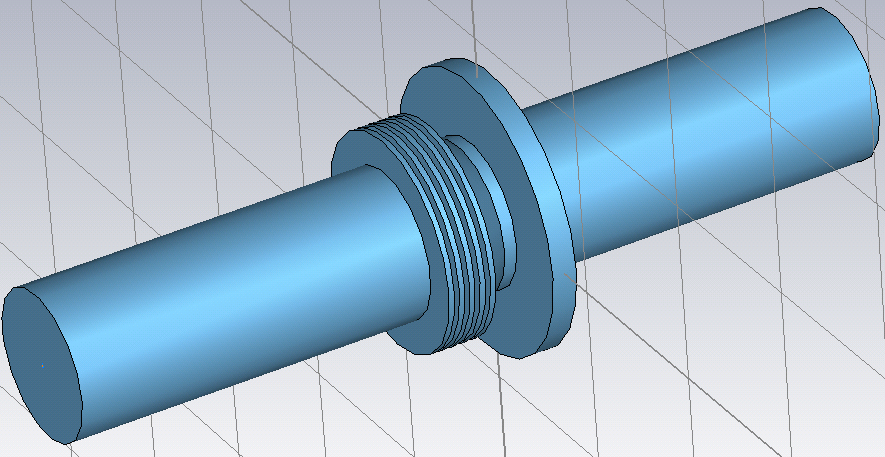 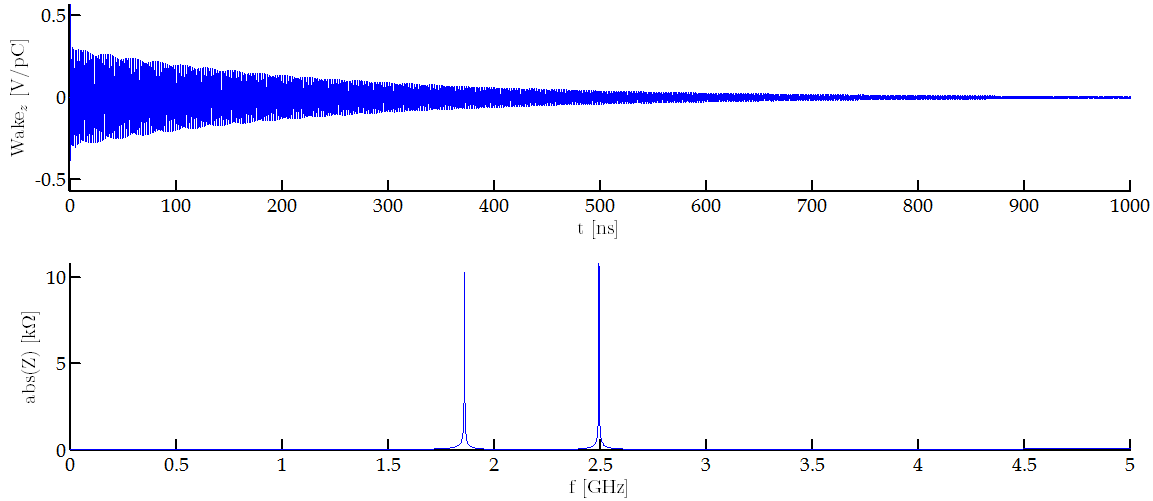 Updated Flange Total Impedance
Outline
The 2014 SPS Longitudinal Impedance Model 
Cavities
Flanges
BPMs
Other Stuff
Total SPS Longitudinal Impedance Model
Machine Survey
Conclusions
New BPH simulation
CST wake field simulation for the SPS BPHs.

Model provided by Benoit/Carlo.
Lossy metals now accounted for.
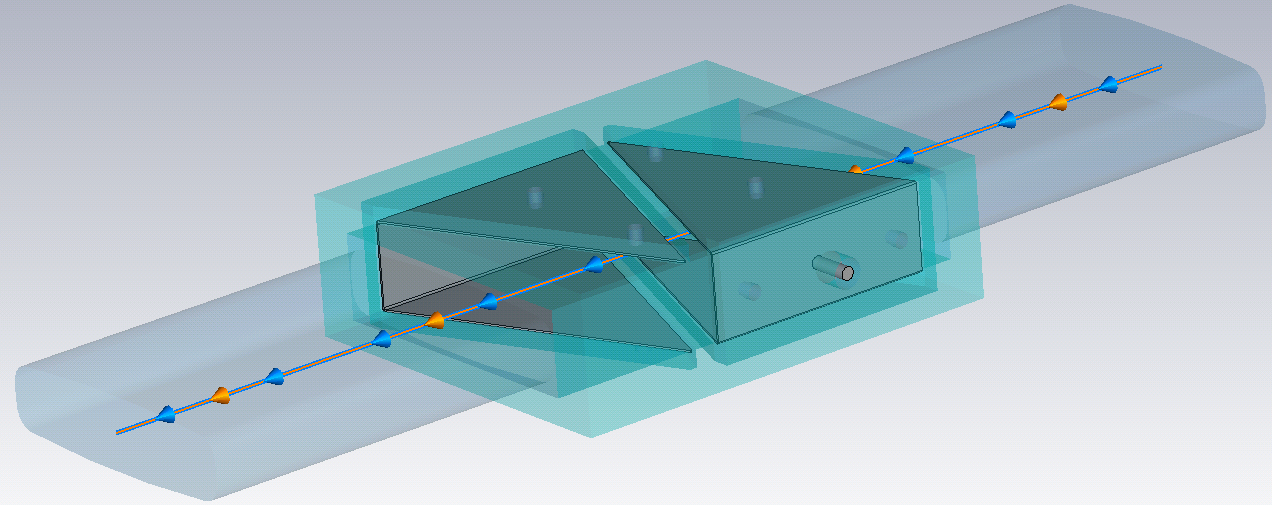 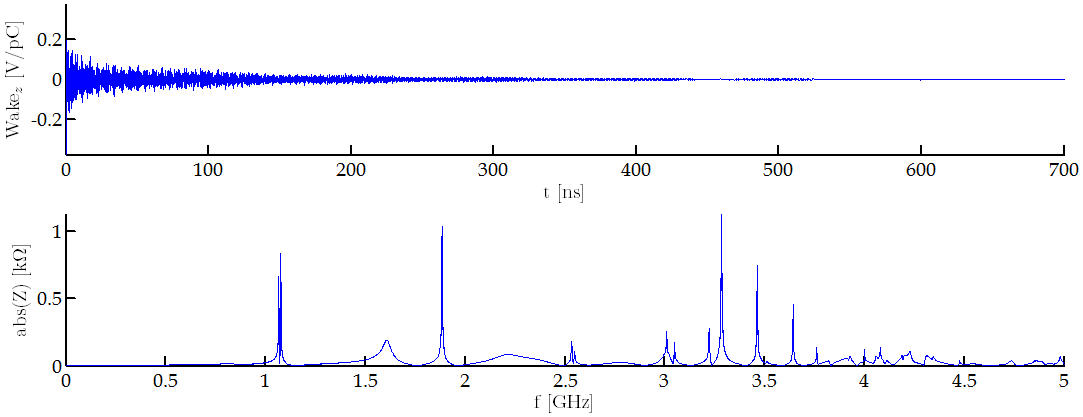 New BPV simulation
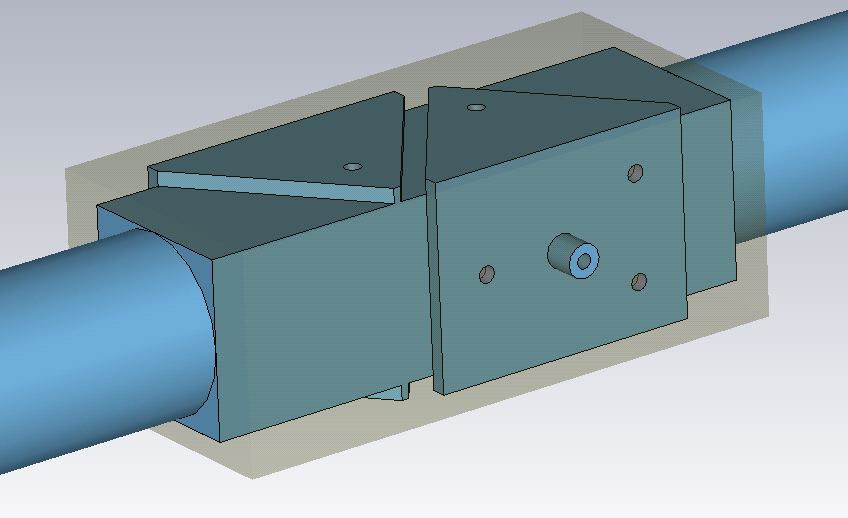 CST wake field simulation for the SPS BPVs.

Model provided by Benoit/Carlo.
Lossy metals now accounted for.
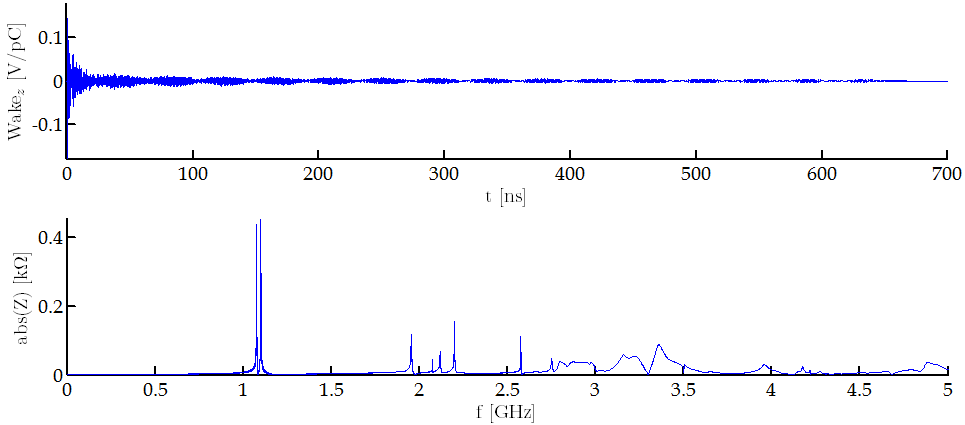 Total BPM Impedance - Comparison
New Z for the 1.6GHz peak 20kΩ
Q = 40
Previous Z for the 1.6GHz peak 600kΩ
Q = 685
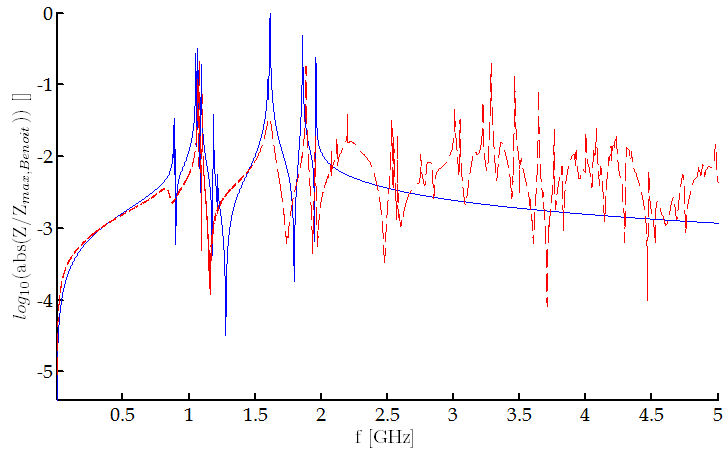 Blue – Previous
Red - New
Outline
The 2014 SPS Longitudinal Impedance Model 
Cavities
Flanges
BPMs
Other stuff
Total SPS Longitudinal Impedance Model
Machine Survey
Conclusions
COLDEX – Y Chamber
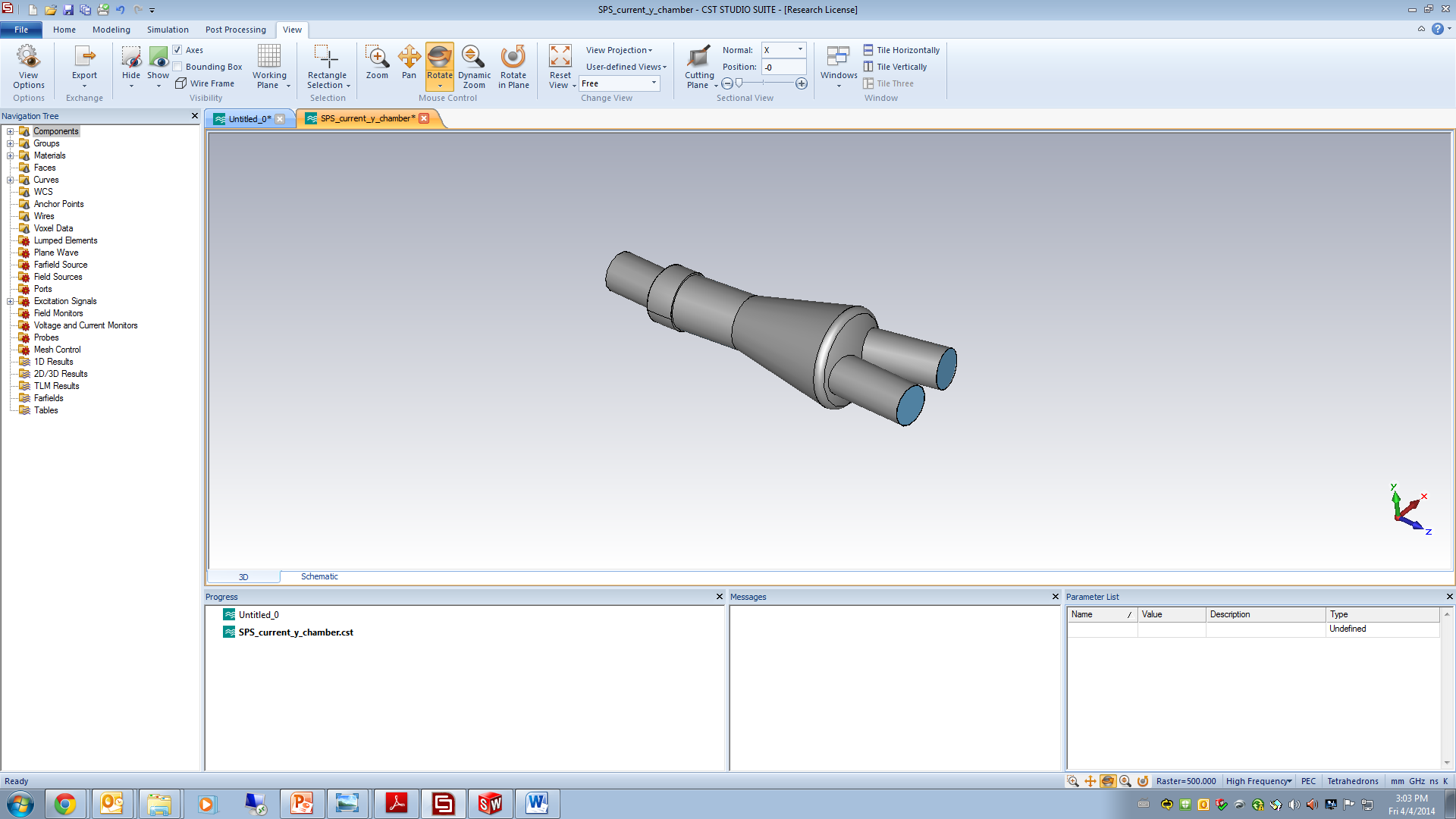 Cut-off frequency of a circular waveguide with vertical PMC symmetry 1.12GHz.
AEPs
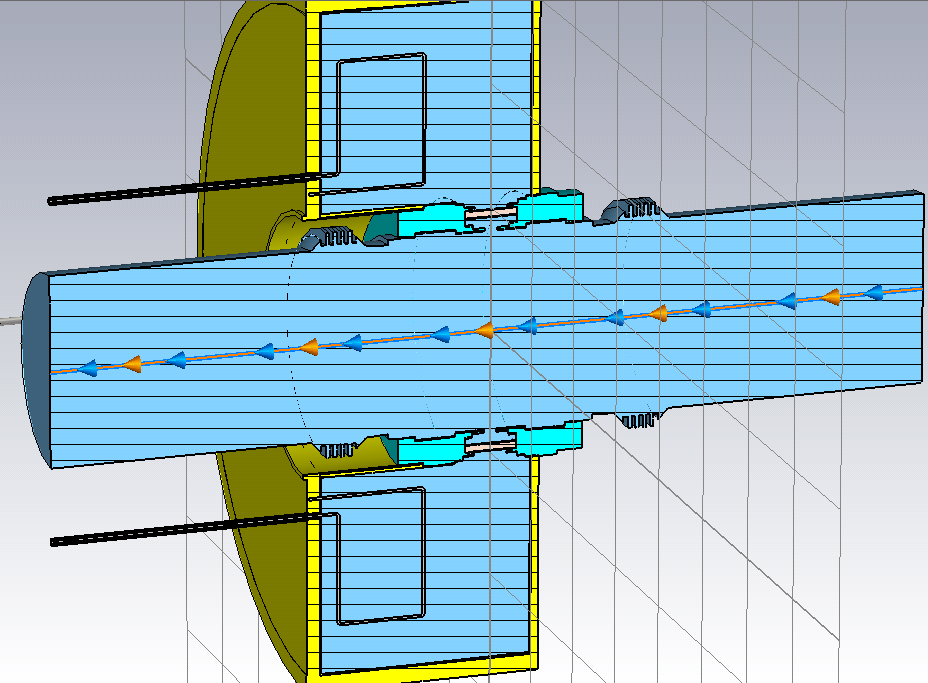 Phase pick-ups
Very first simulation results
Four of these in the SPS
Apparently not so high impedance
Difficult to simulate
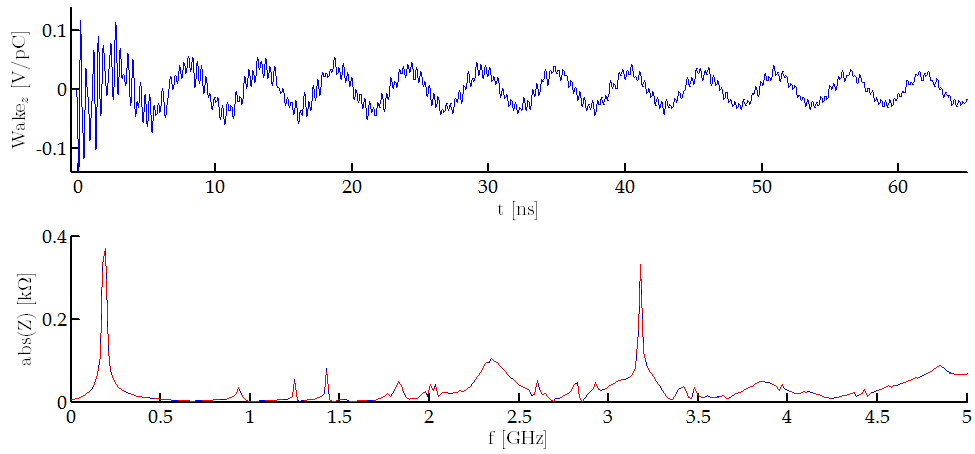 Unshielded Pumping Ports
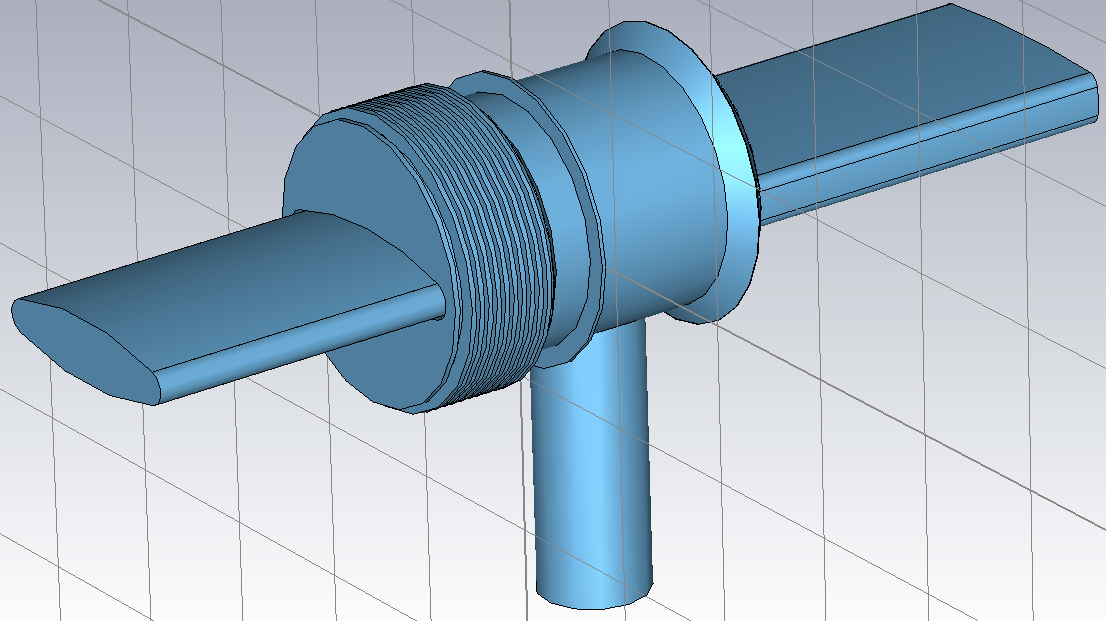 QF – MBA unshielded Pumping Port
17 in the SPS
Not converged simulations
Values not close to those obtained via HFSS
No damping resistors considered
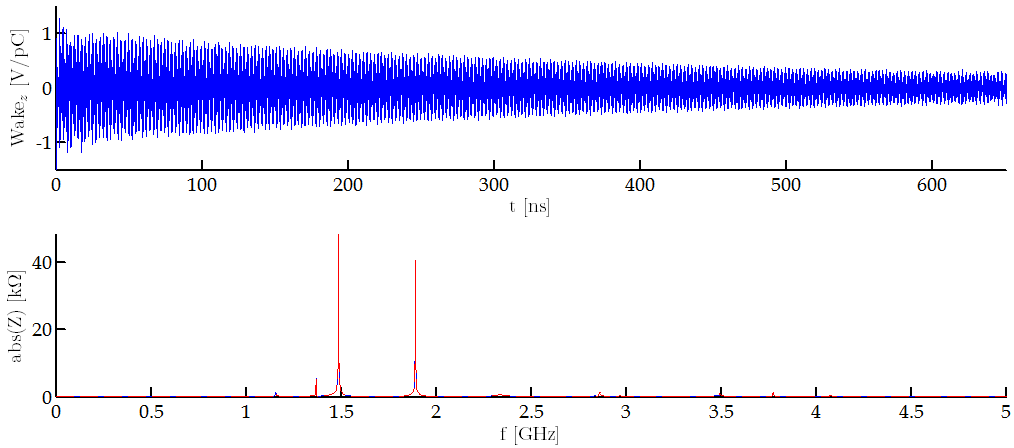 Some time ago…
Measurements will give an answer.

Expected for the second half of June.
Outline
The 2014 SPS Longitudinal Impedance Model 
Cavities
Flanges
BPMs
Other stuff
Total SPS Longitudinal Impedance Model
Machine Survey
Conclusions
Total 2014 SPS Longitudinal Impedance Model (I)
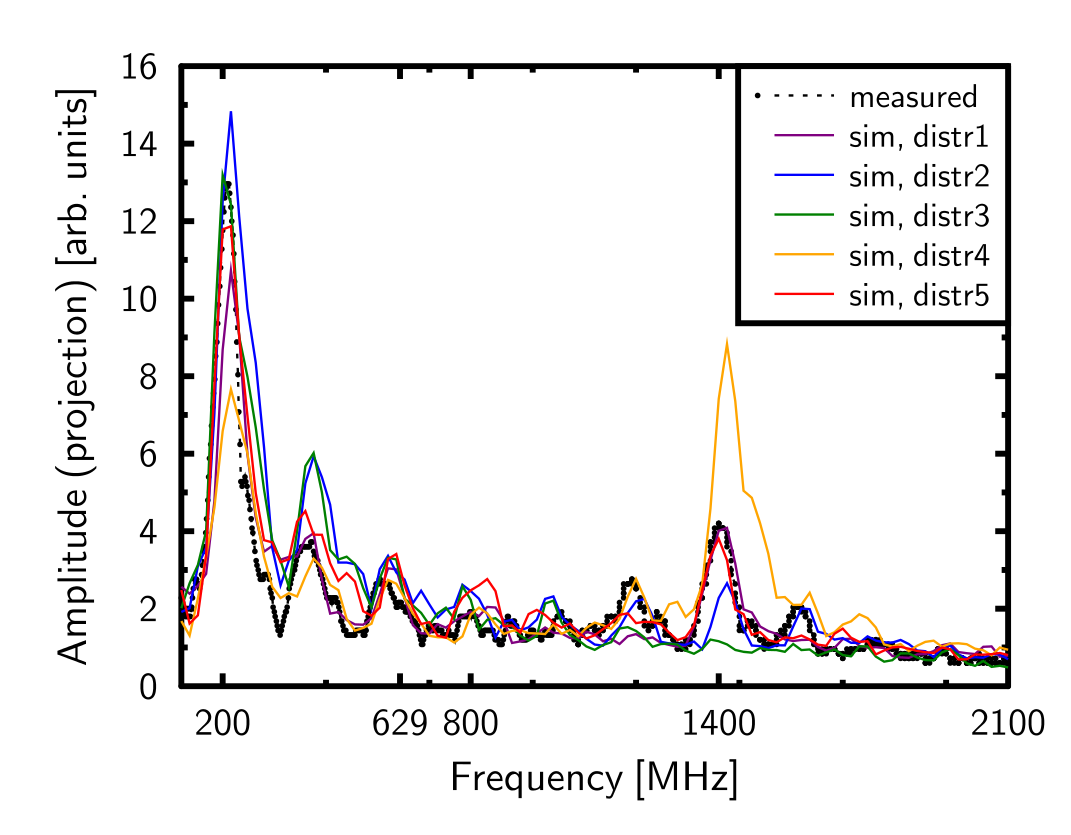 200 MHz TWC
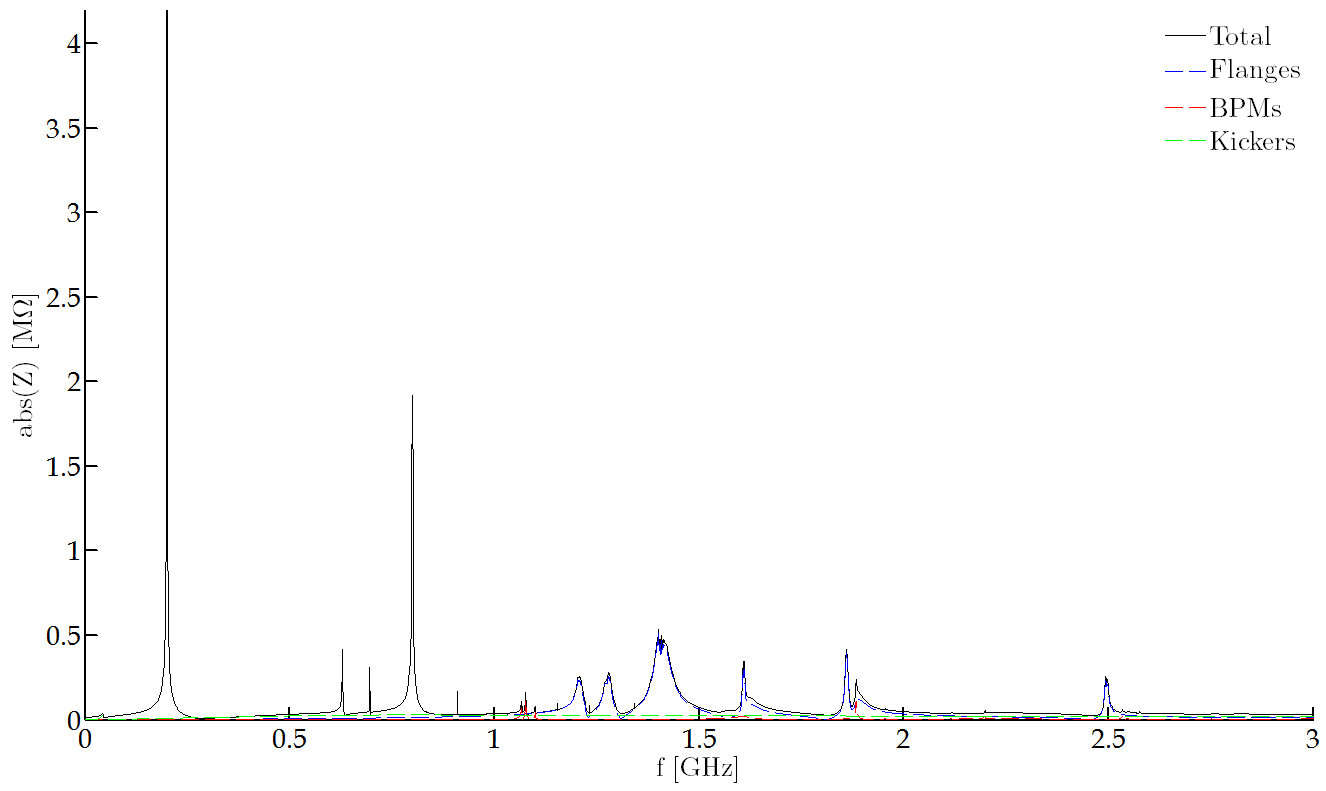 800 MHz TWC
Scattered 1.4 GHz resonance
Total 2014 SPS Longitudinal Impedance Model (II)
New flange Resonance
200 MHz TWC
HOM
Y-Chamber
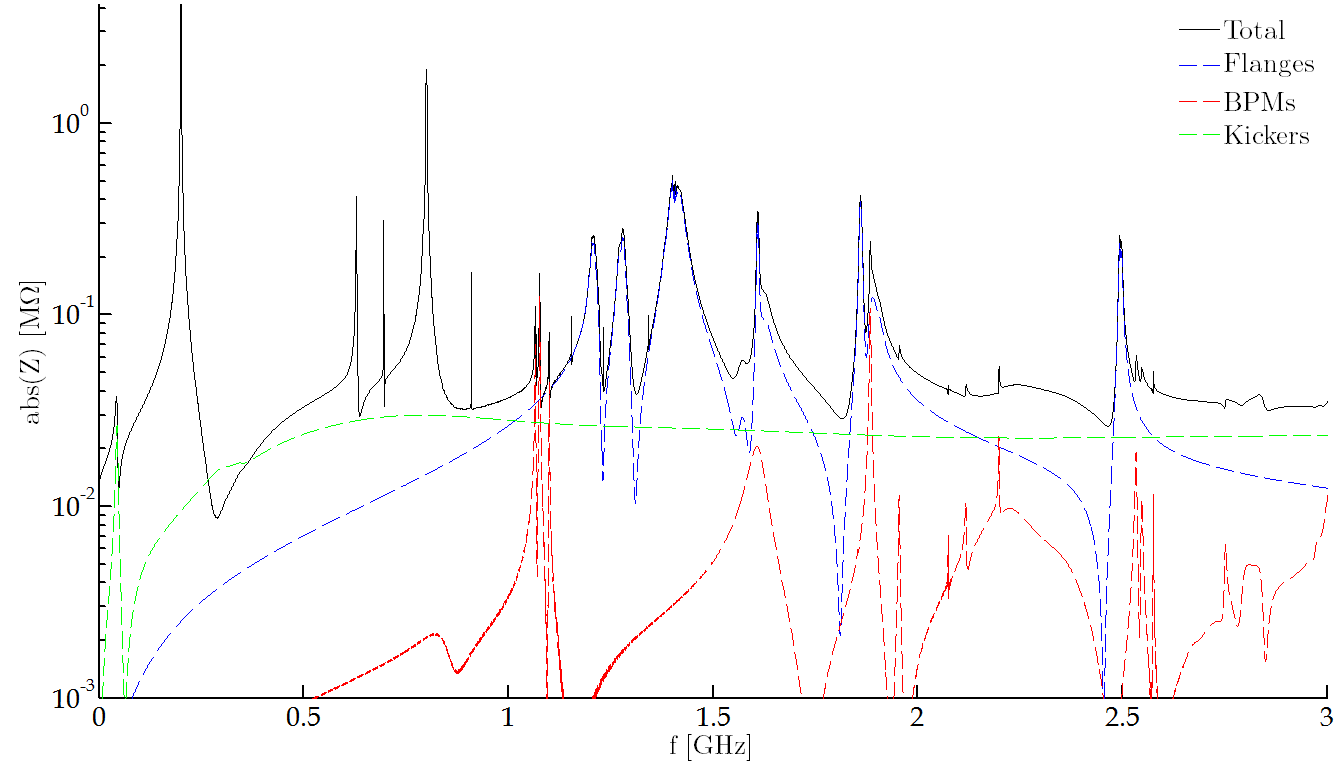 Kickers
Serigraphy peak
Outline
The 2014 SPS Longitudinal Impedance Model 
Cavities
Flanges
BPMs
Other stuff
Total SPS Longitudinal Impedance Model
Machine survey
Conclusions
Machine Survey
The goal was to check the accuracy of layouts.
Only differences between layouts-reality will be commented.
High impedance elements present in layouts are considered to be known.

Accuracy disclaimer
LSS 1 & 2 not checked.
Sometimes is difficult to see if a flange is enamelled, has the vetronite, etc…
Some parts of the machine were still opened at the time of this suvey.

Survey carried out with the help of Thomas Bohl.
Flanges without vetronite
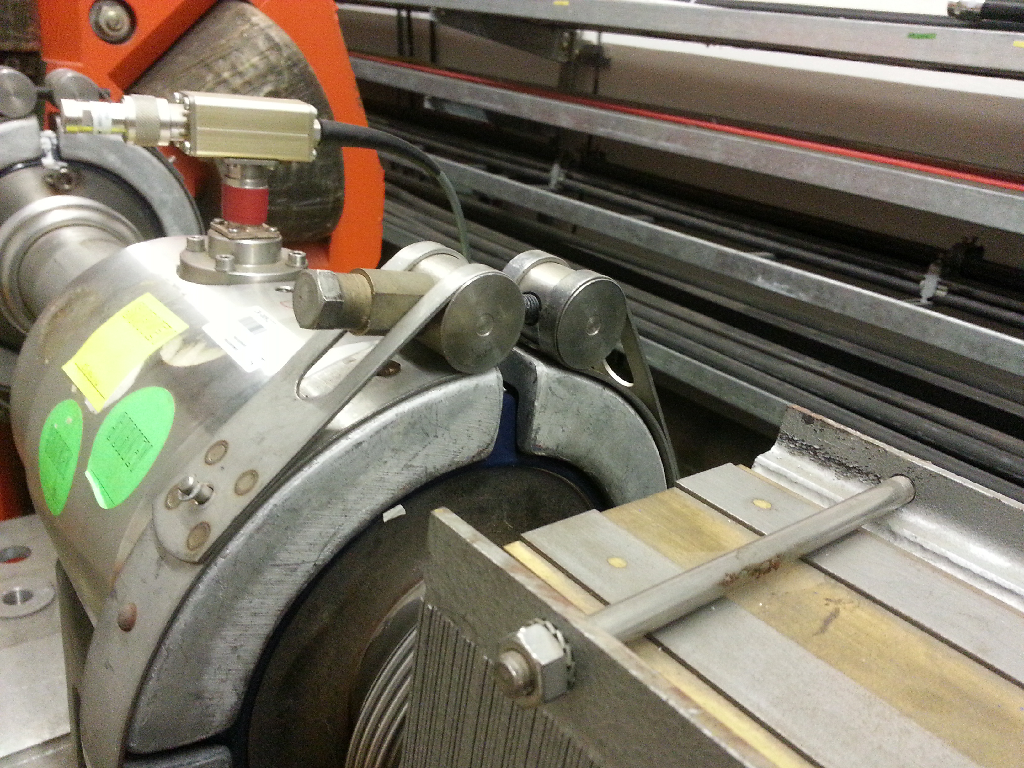 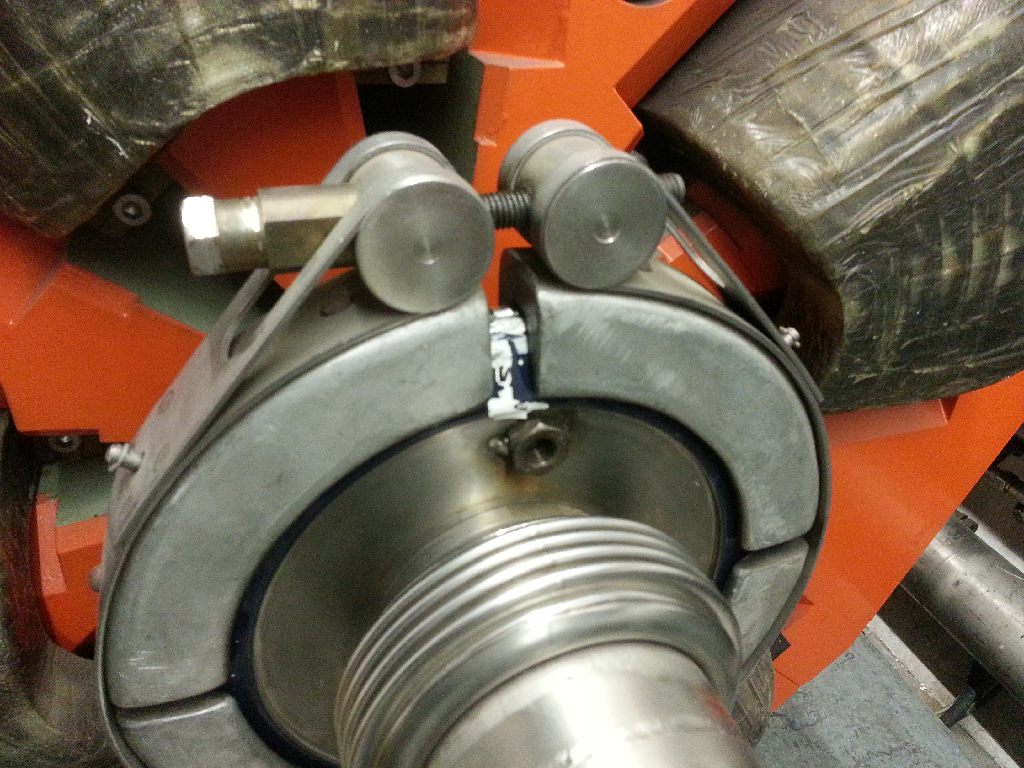 Grounded Flanges
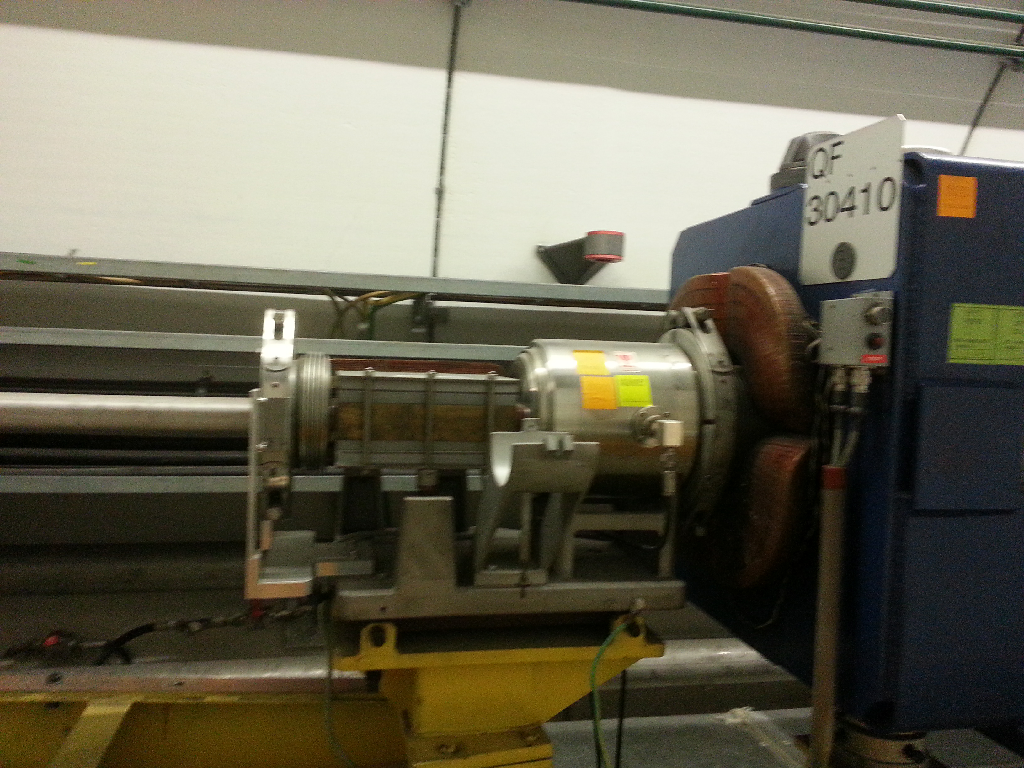 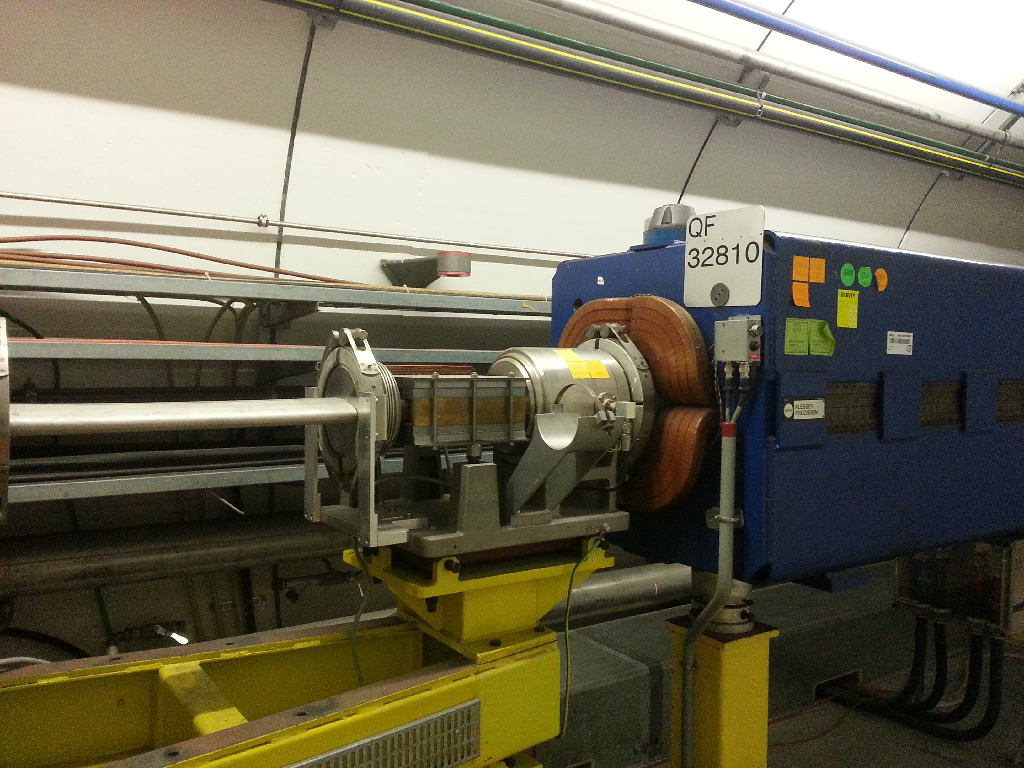 Flanges
Number of elements per sextant
Enamelled flanges without vetronite
2 / 8 / 6 / 0 / 2 / 0
Grounded clamps
3 / 0 / 4 / 1 / 7 / 5
Flanges with/without bellow
2 / 2 / 1 / 4 / 3 / 1
Enamelled flanges found
 1 / 9 / 12 / 0 / 0 / 0
Non-enamelled flanges found
 0 / 2 / 0 / 6 / 0 / 0
In general, not too high numbers.
Impedance wise the most relevant numbers are the discrepancies with bellows
BPHs
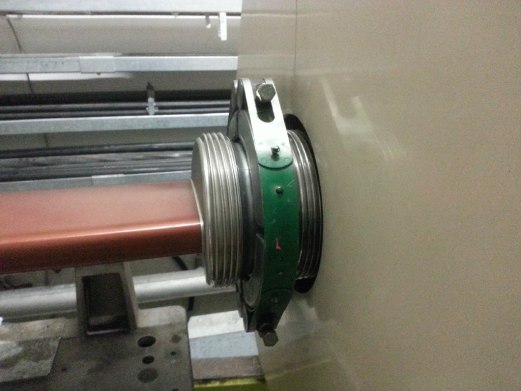 Additional BPHs at 20201 and 20401 not in the layouts
No vetronite (neither side)
Double short bellows
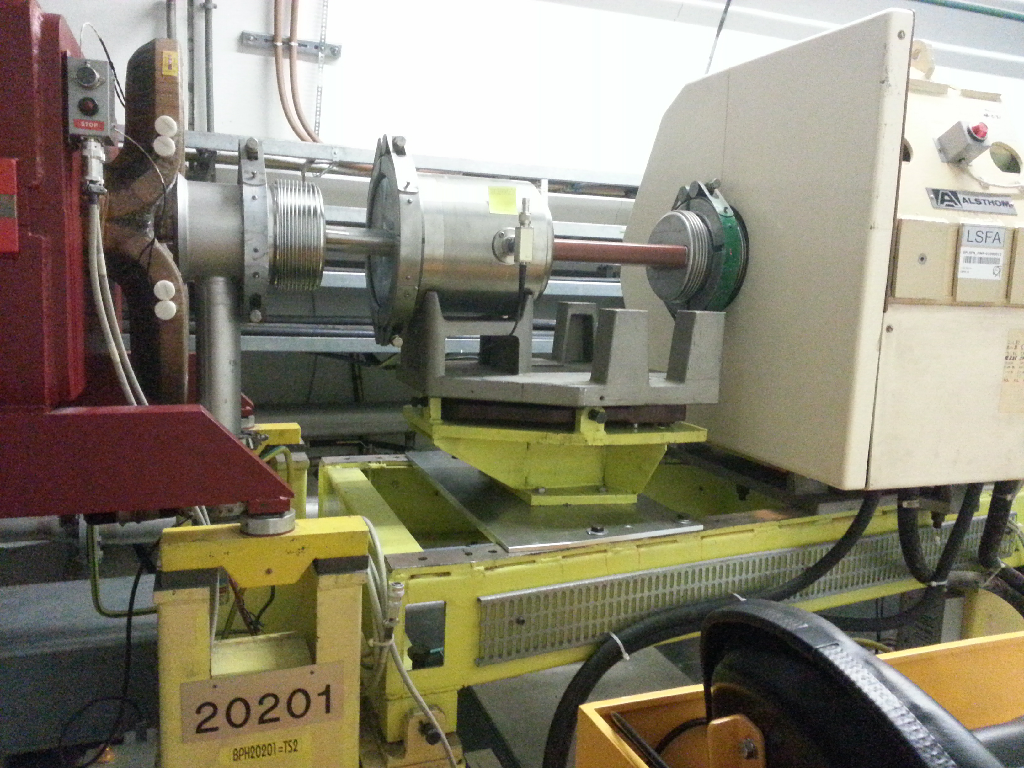 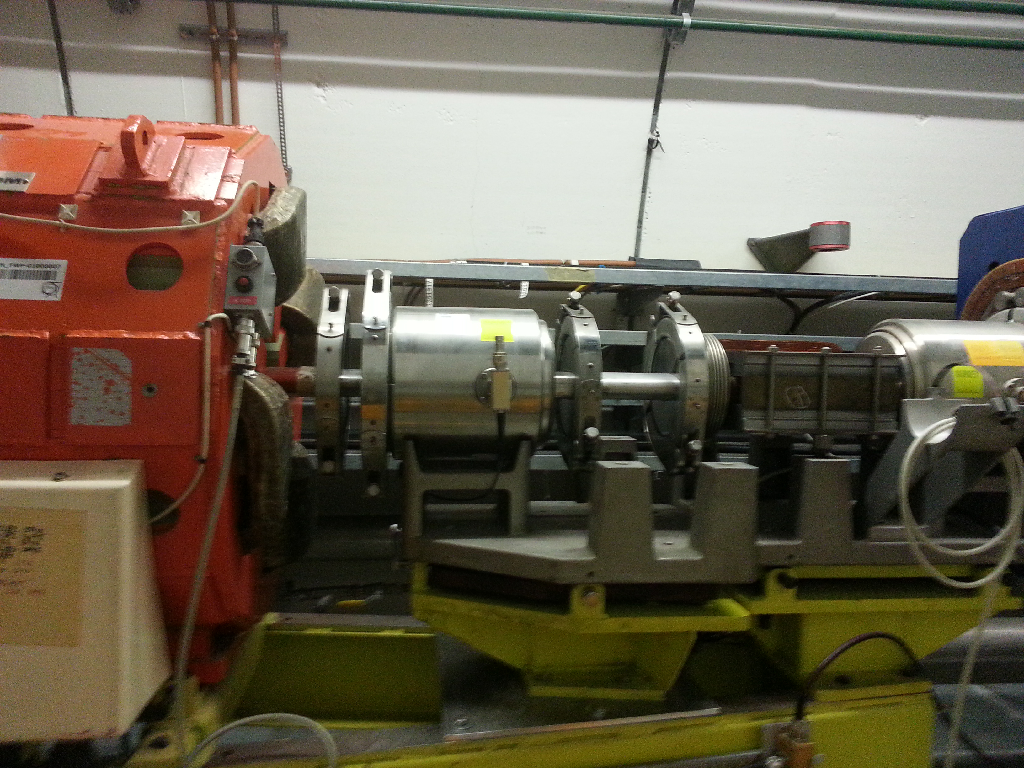 BPVs
BPVs at 20501 and 20701 not in the layouts
No vetronite (neither side)
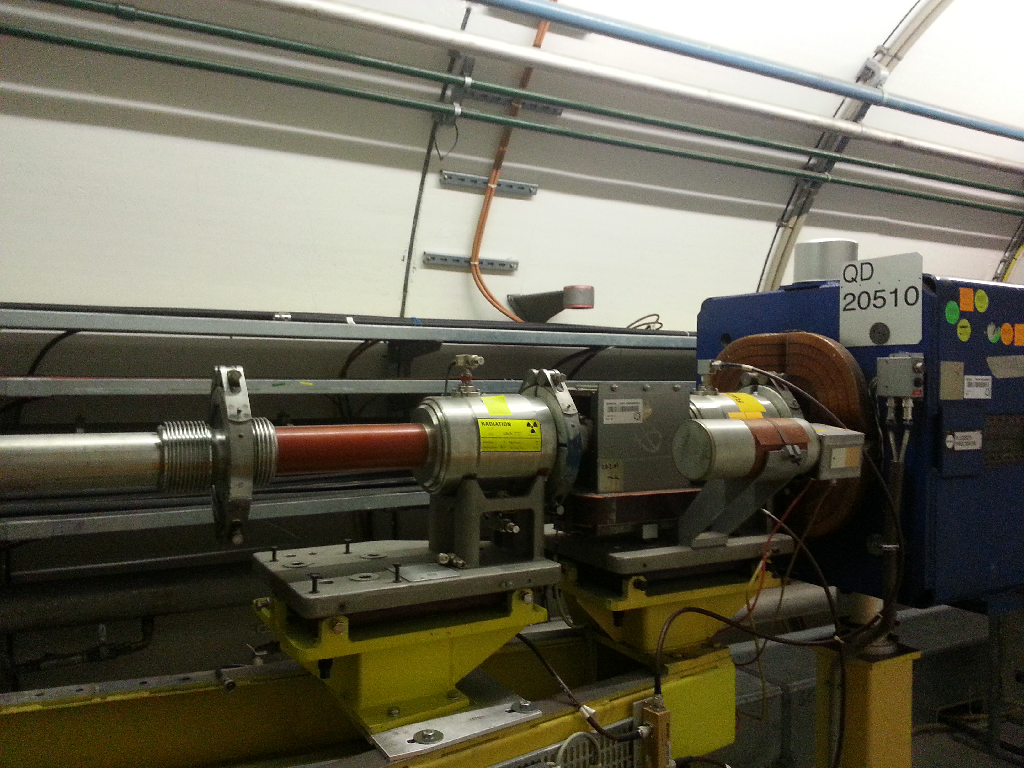 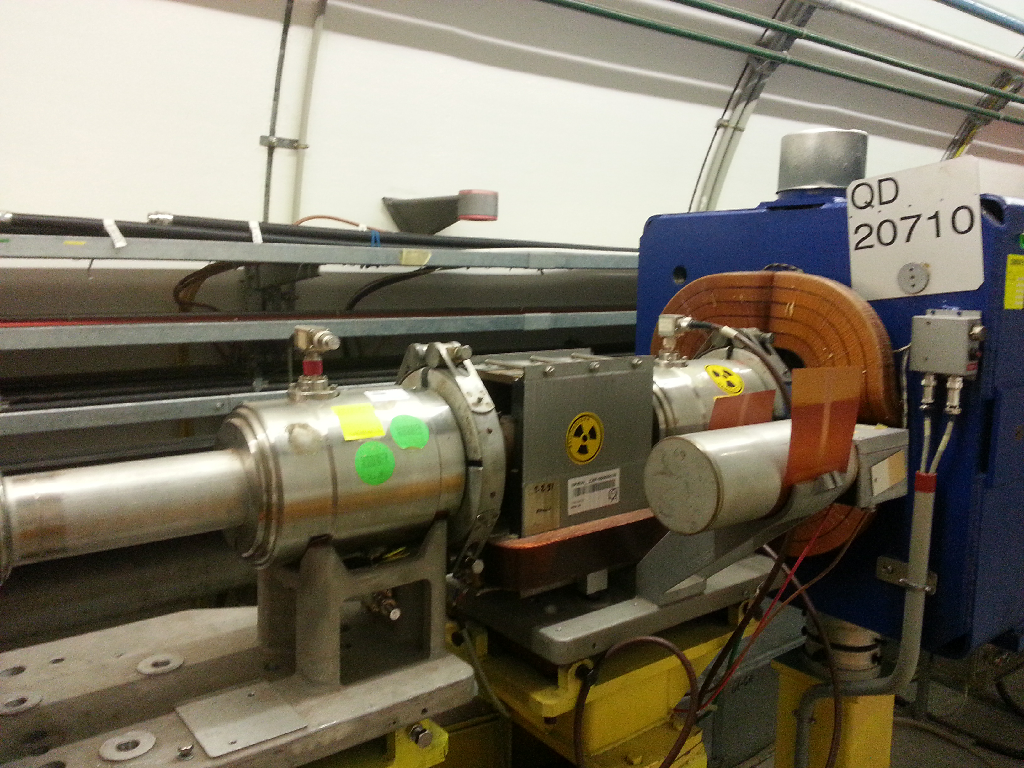 Relocated Pick-ups (I)
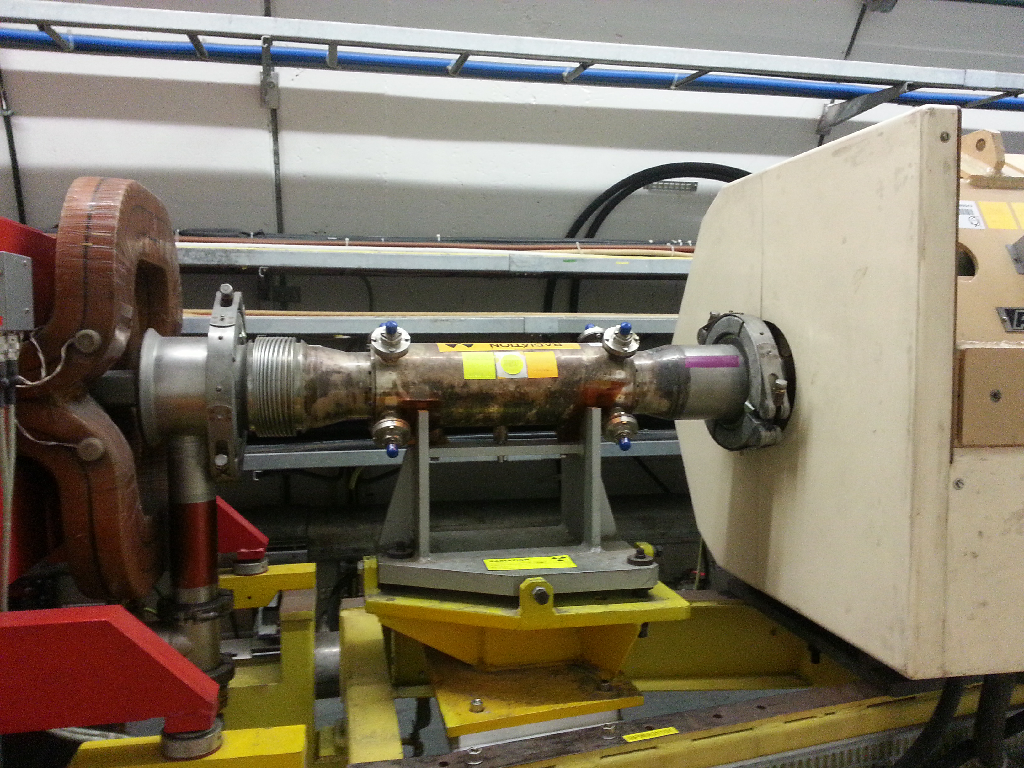 31101
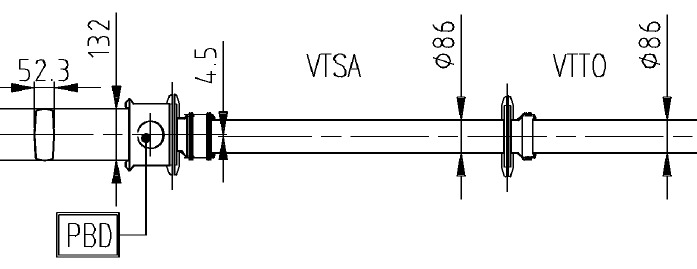 Moved from 31931
Relocated Pick-ups (II)
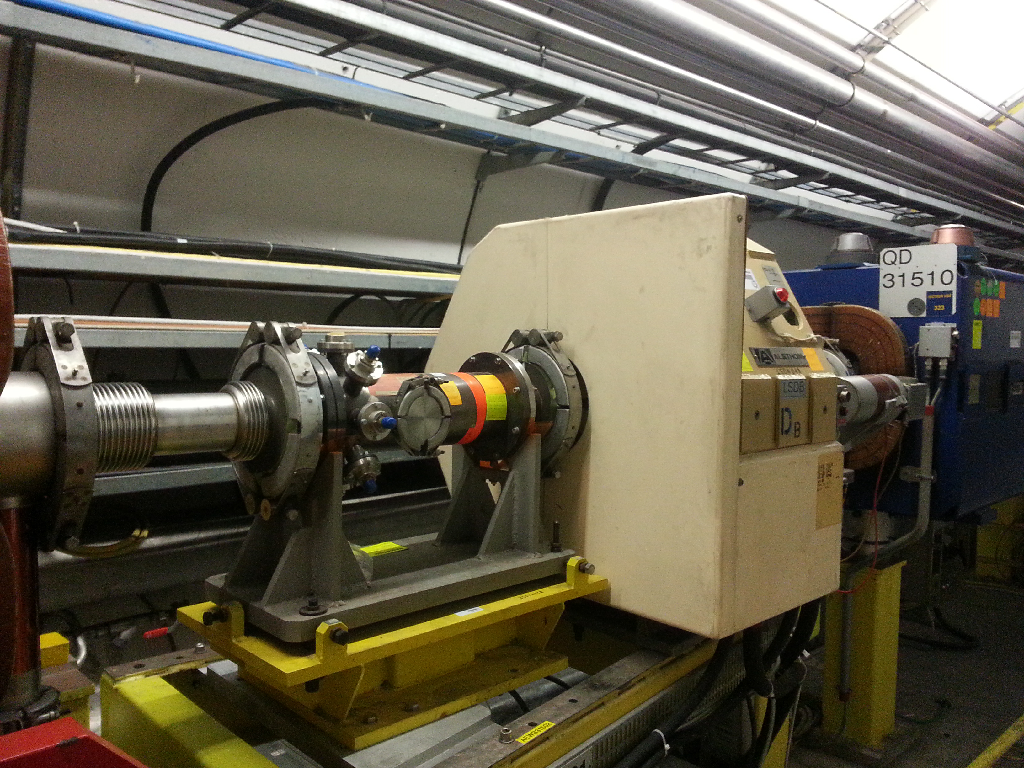 Moved from 31932
Wrong beam pipe
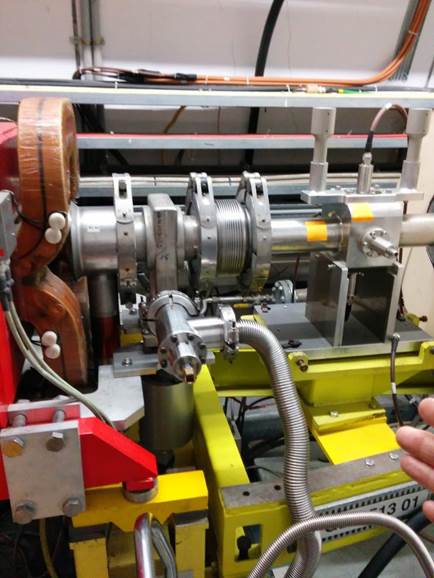 Position 51301
156mm beam pipe between two QD pipes
Found by Jose Antonio.
There should be a QD bellow according to layouts
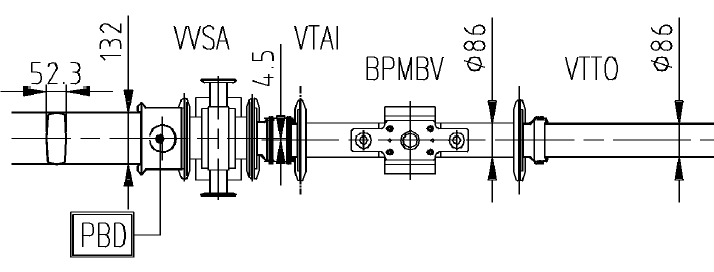 Outline
The 2014 SPS Longitudinal Impedance Model 
Cavities
Flanges
BPMs
Other stuff
Total SPS Longitudinal Impedance Model
Machine survey
Conclusions
Conclusions
The longitudinal impedance model for the SPS has been updated.
TWCs and unshielded pumping ports, next elements to be characterized

A survey of the SPS was carried out.
Discrepancies between layouts and reality not so worrying.